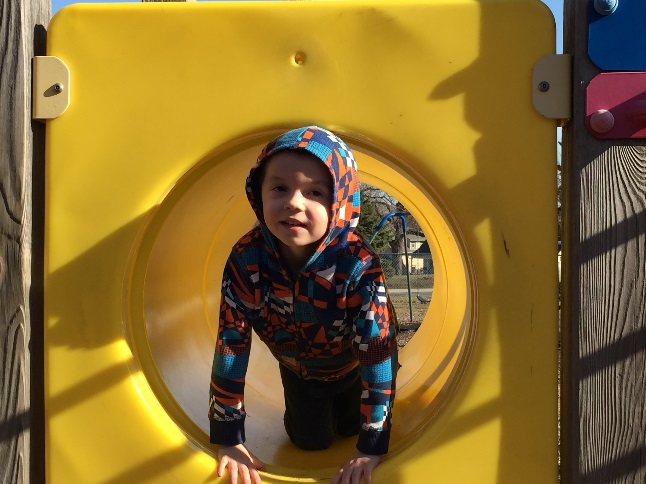 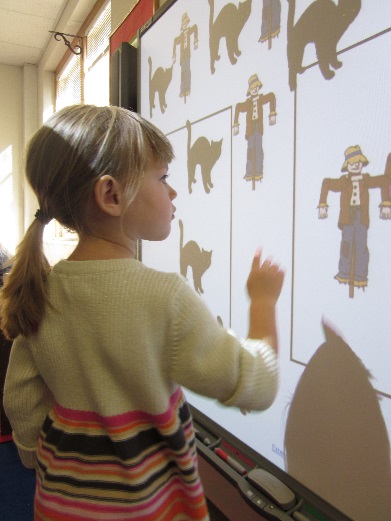 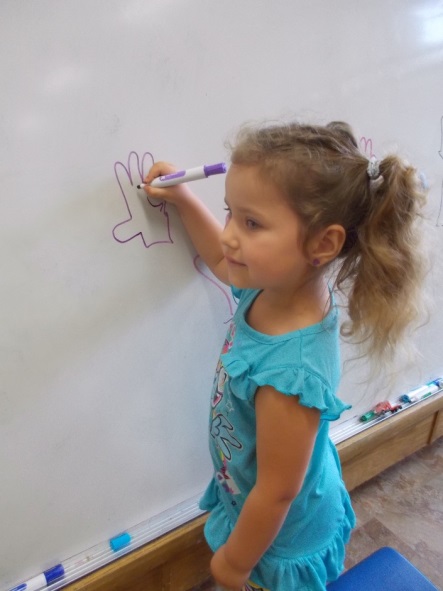 A day in the lifeat Hand in Hand Preschool
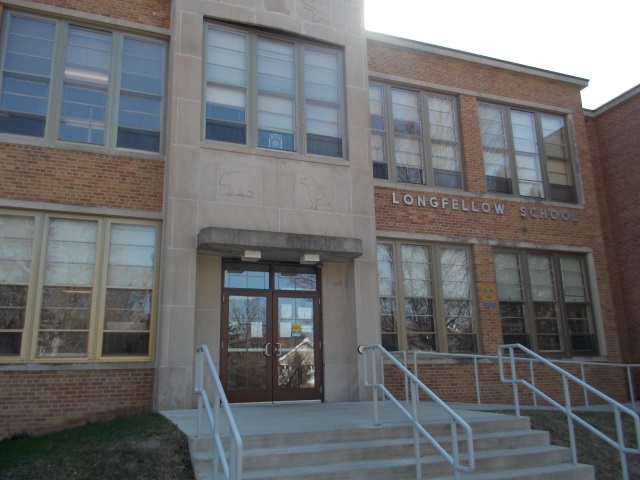 Our flexible daily schedule
Arrival/Table Time 15-30 minutes
	Children hang up coats and backpacks, check in, then join friends at the tables for fine 	motor activities. 
Circle Time 20-30 minutes
	Welcome/name songs, daily helpers, calendar and weather, SMART board activities, 	discuss theme/stations for the day.
 Flex Group Stations/Free Choice 60 minutes
	Children divide into small groups and work with teacher on a skill building activity, or 	choose an area to play in, do art and sensory.
Stories/Songs 15 minutes
	Read stories and sing our favorite songs
10:45-11:00 Snack/Conversation
11:00-11:30 Gross Motor (gym, motor room or outside)
11:30 Goodbyes!
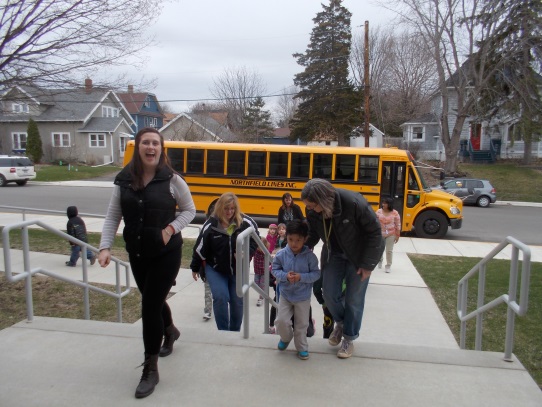 Welcome and Check in
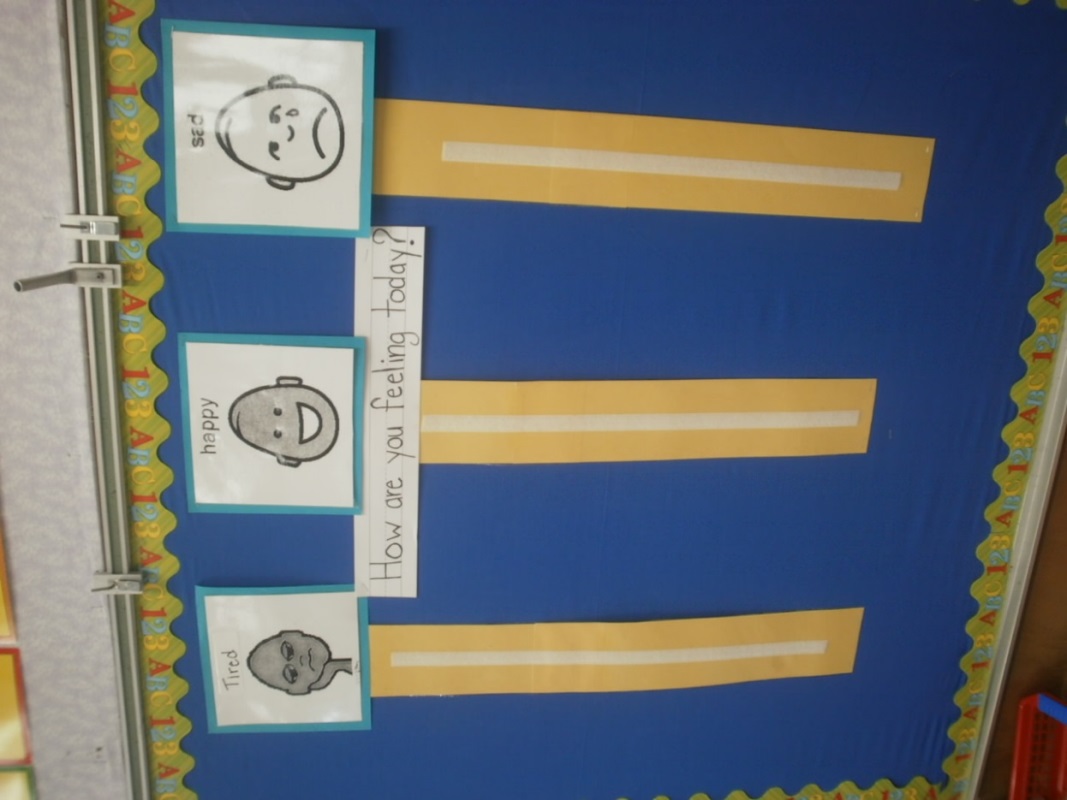 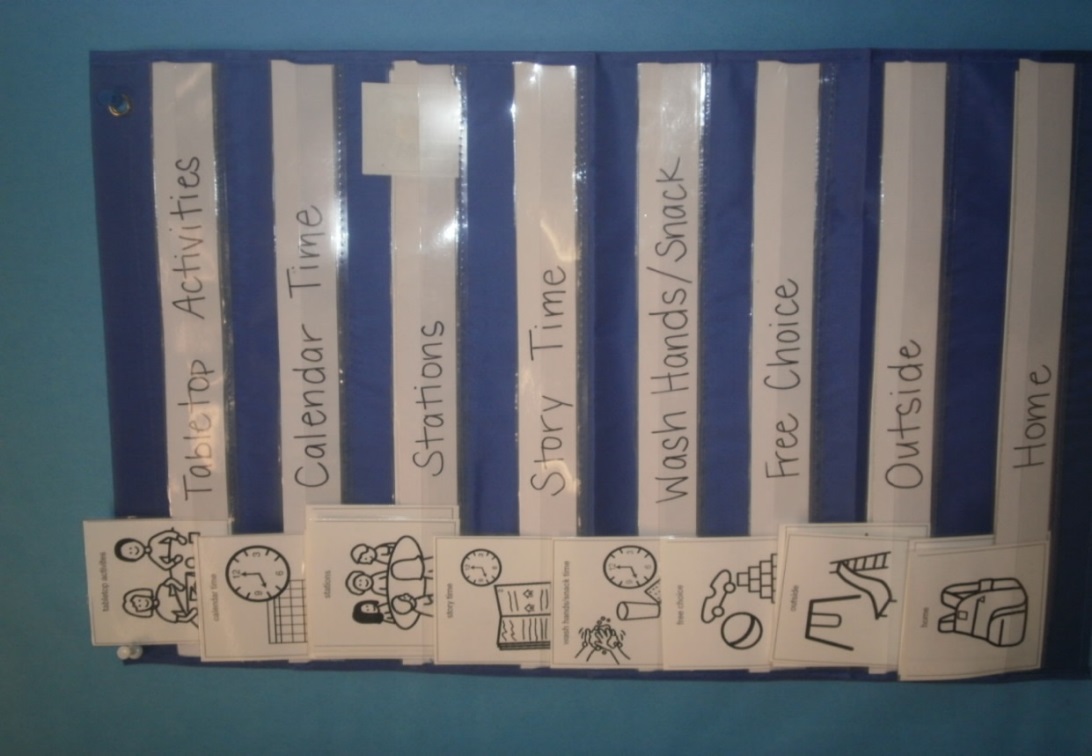 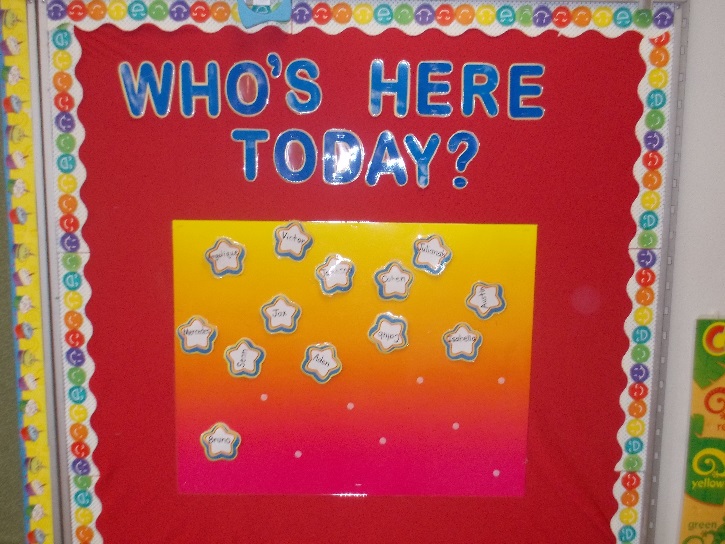 Table top Activities
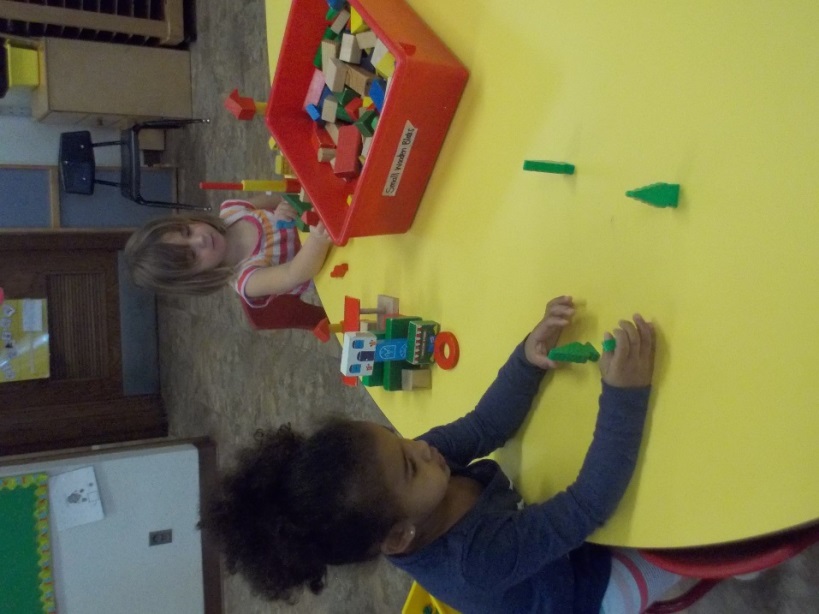 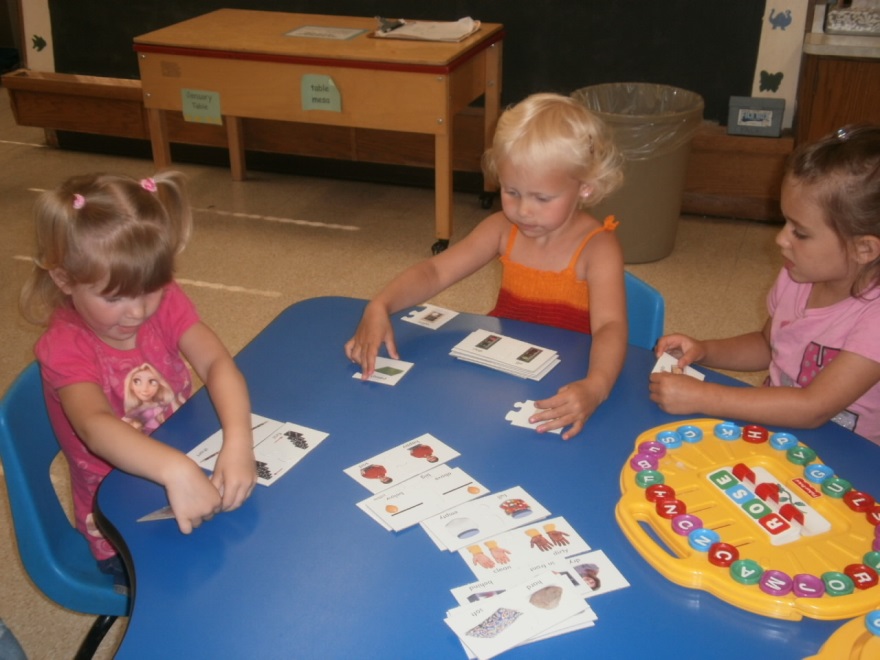 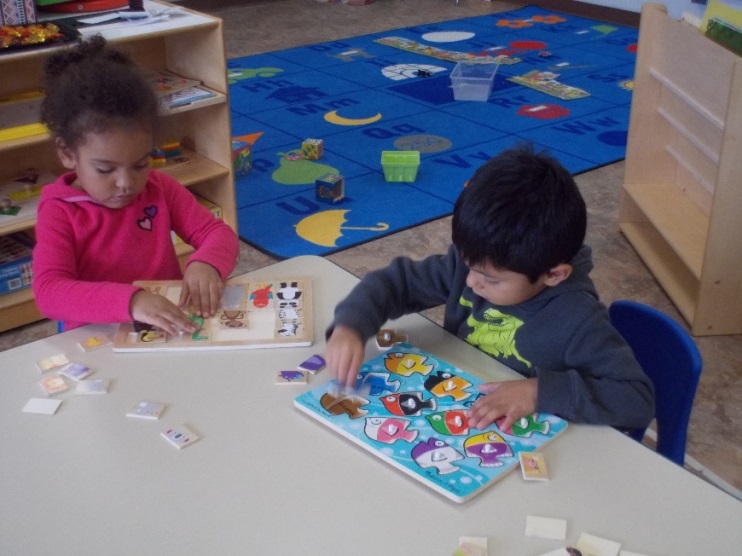 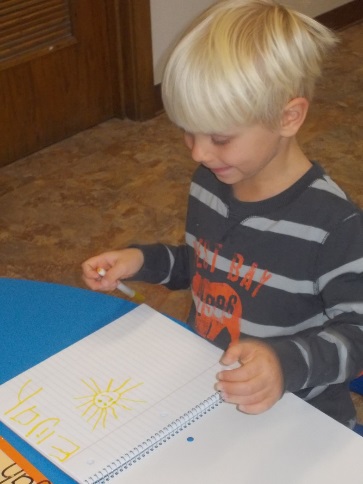 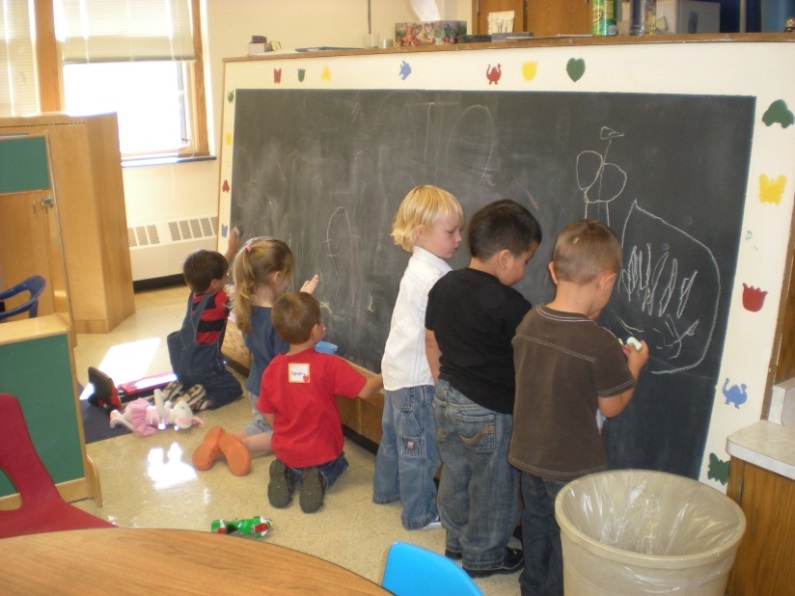 Fine Motor Fun!
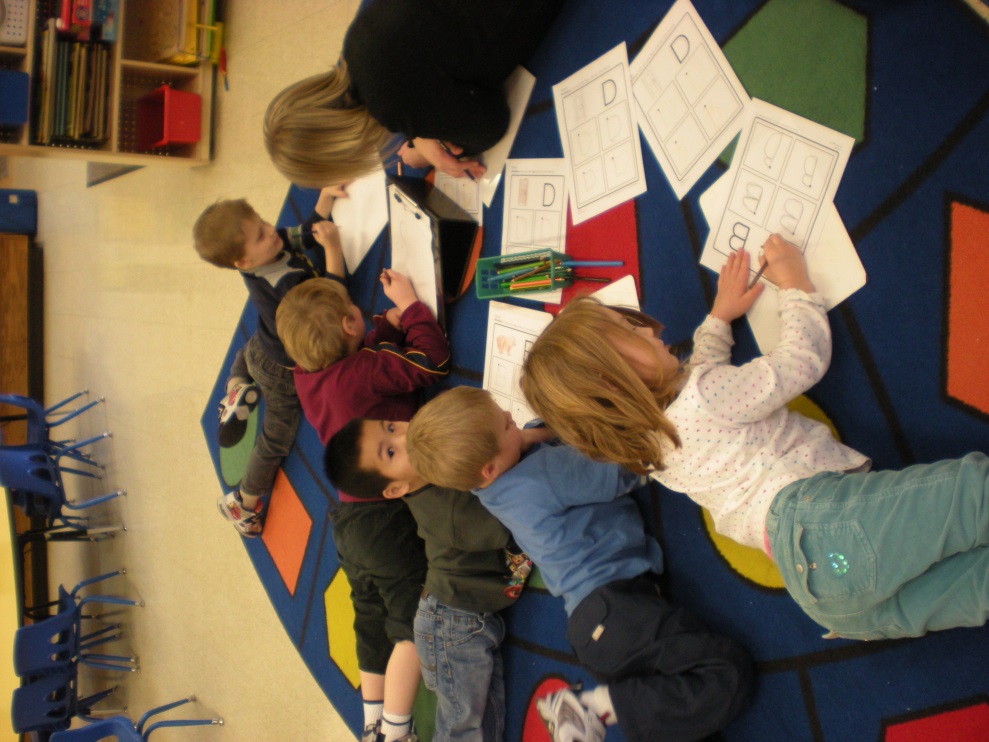 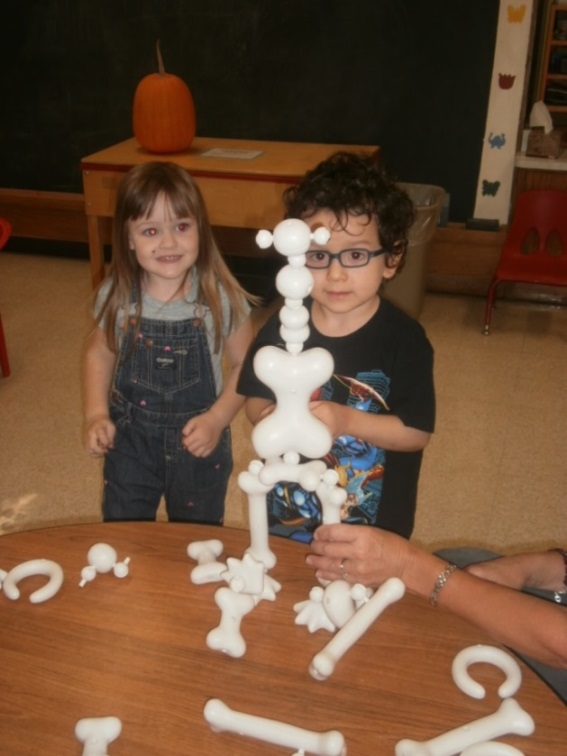 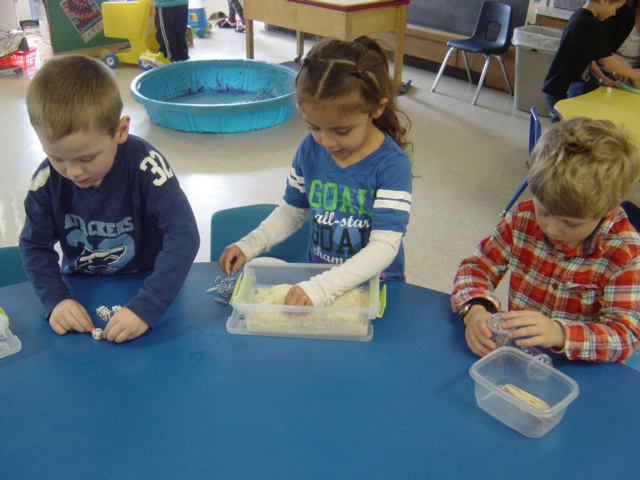 Large group circle time
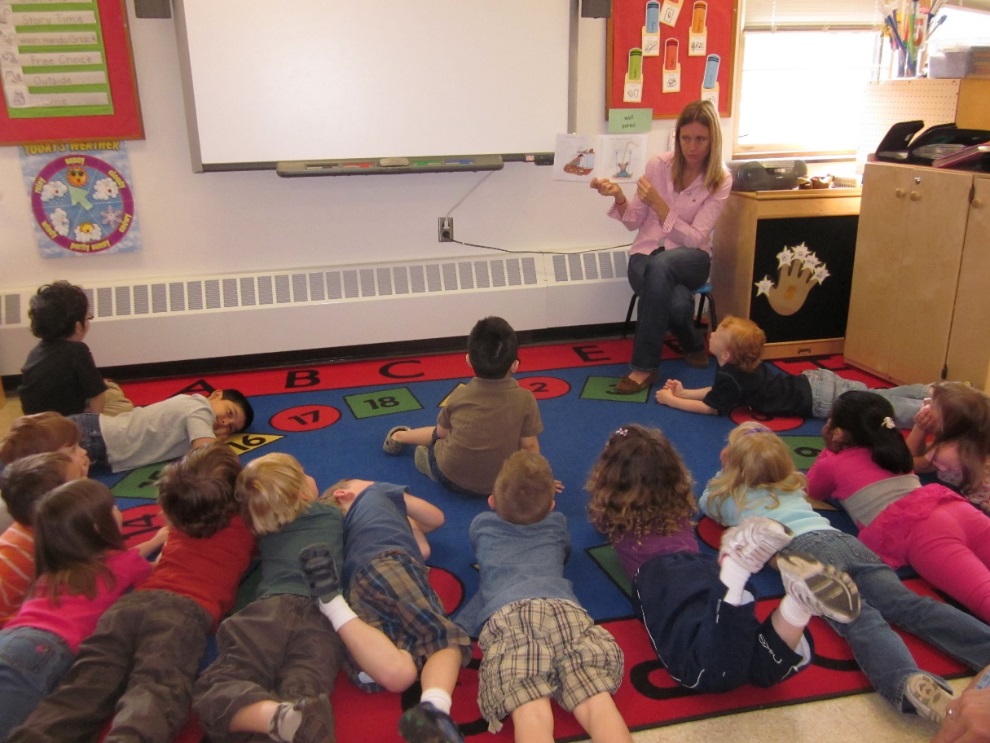 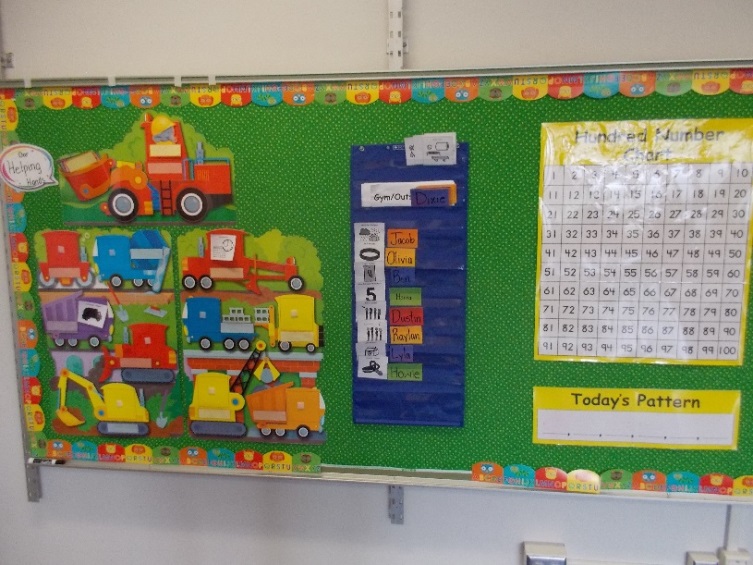 Small group stations
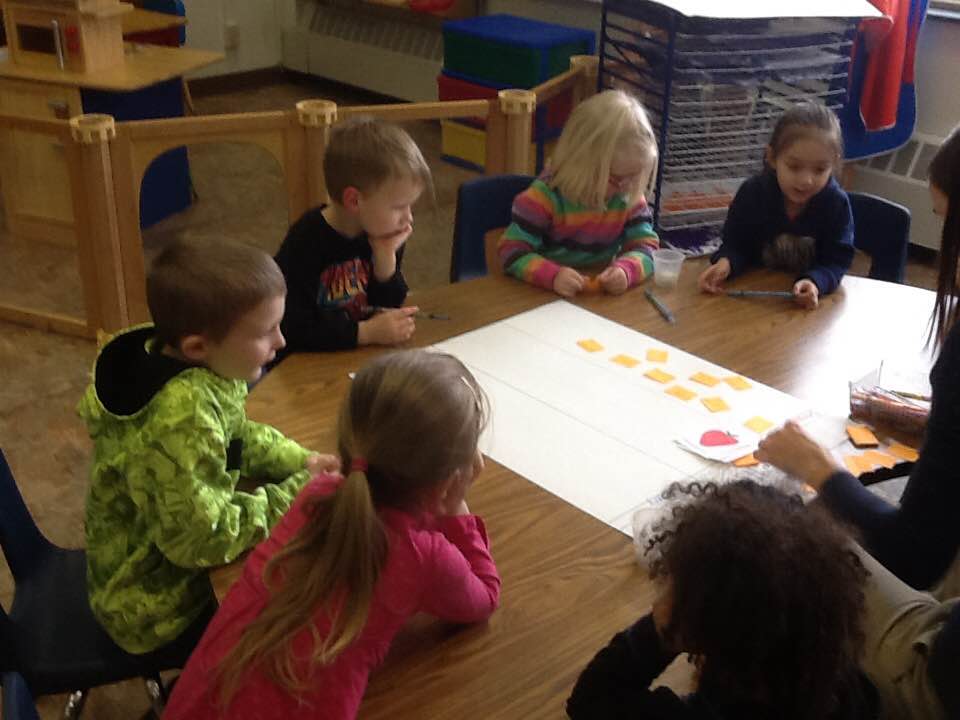 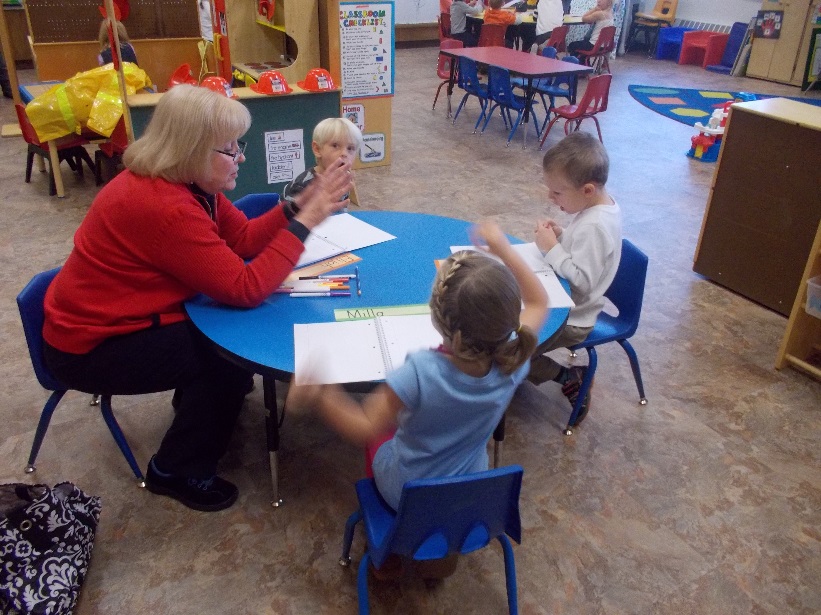 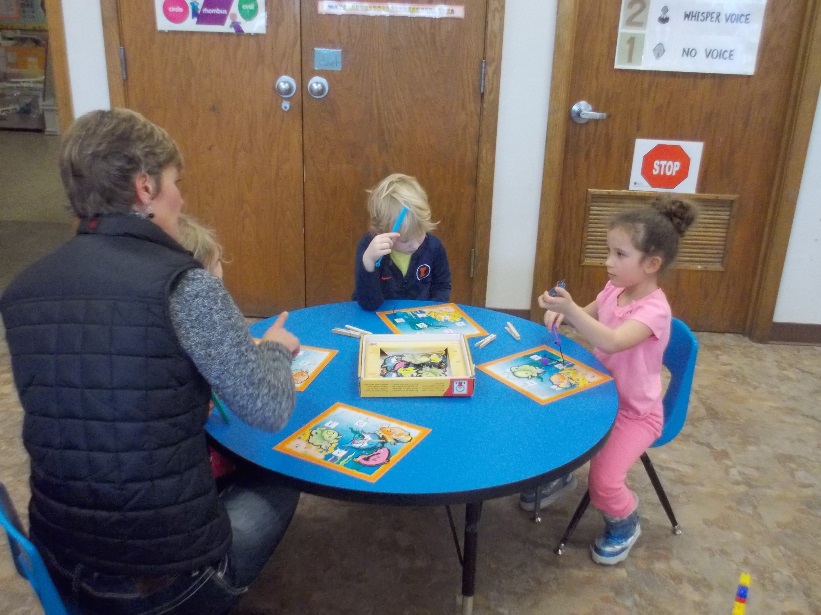 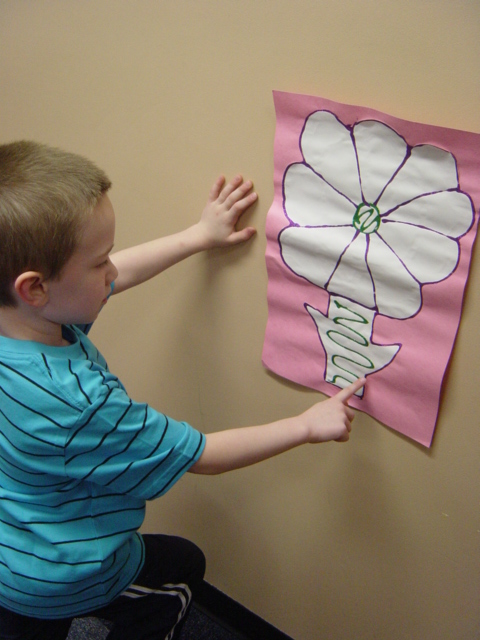 Motor room fun!
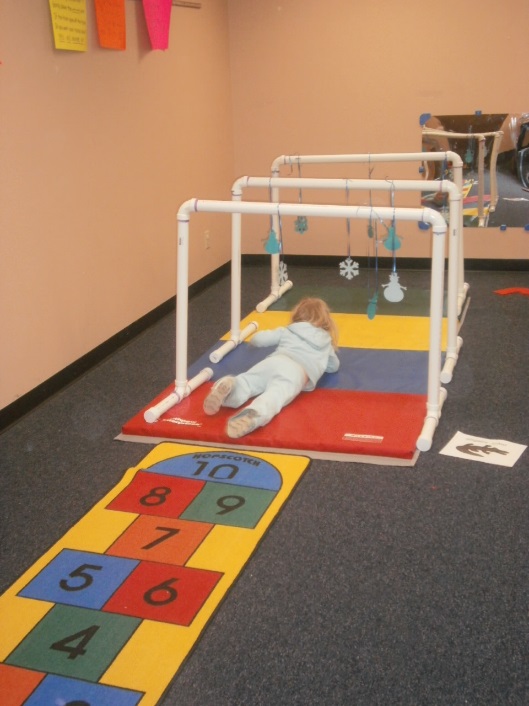 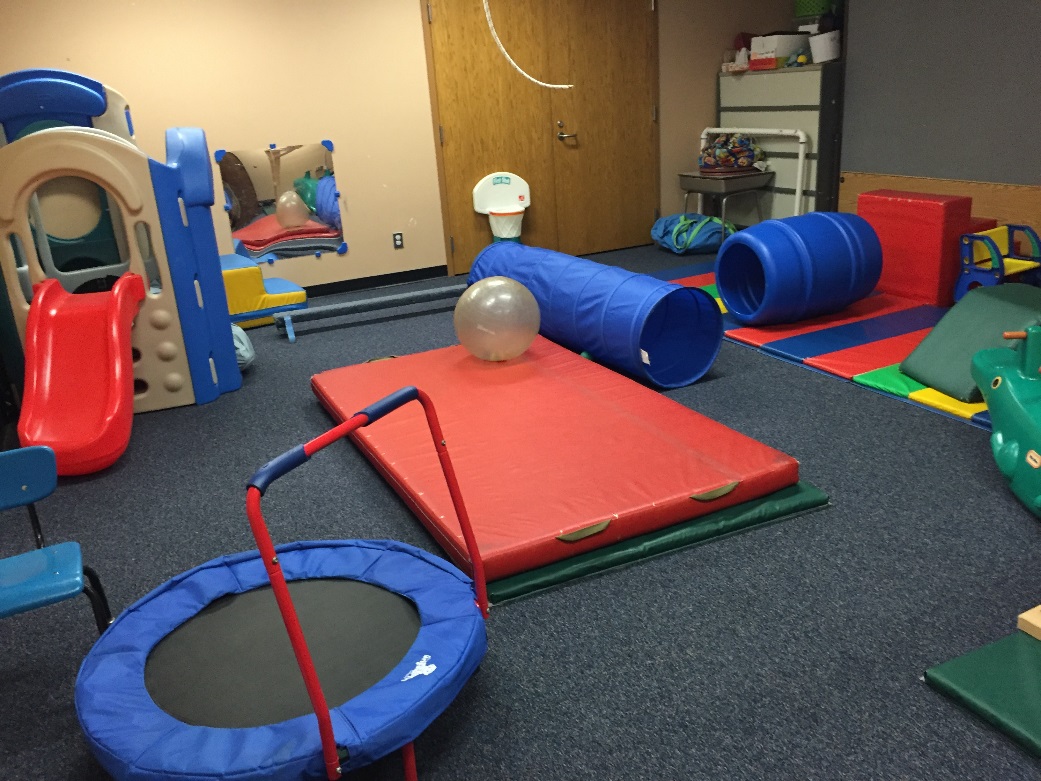 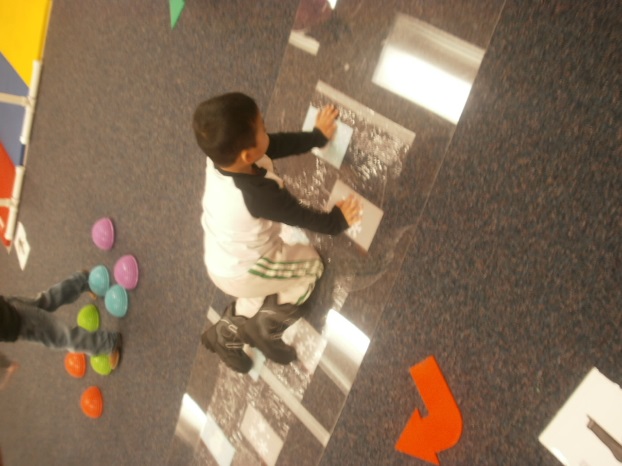 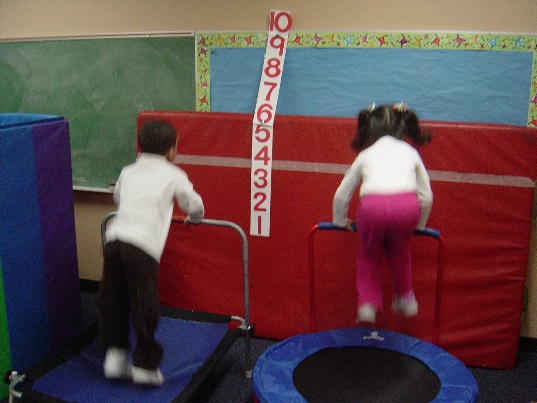 Free Choice Play/Exploration
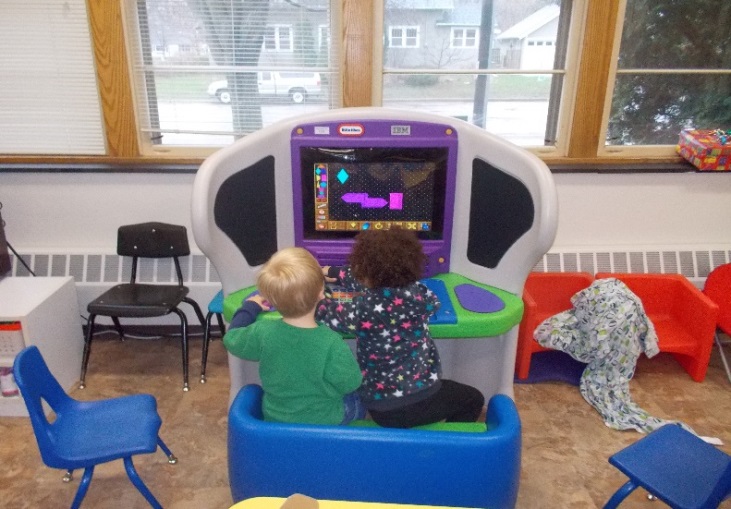 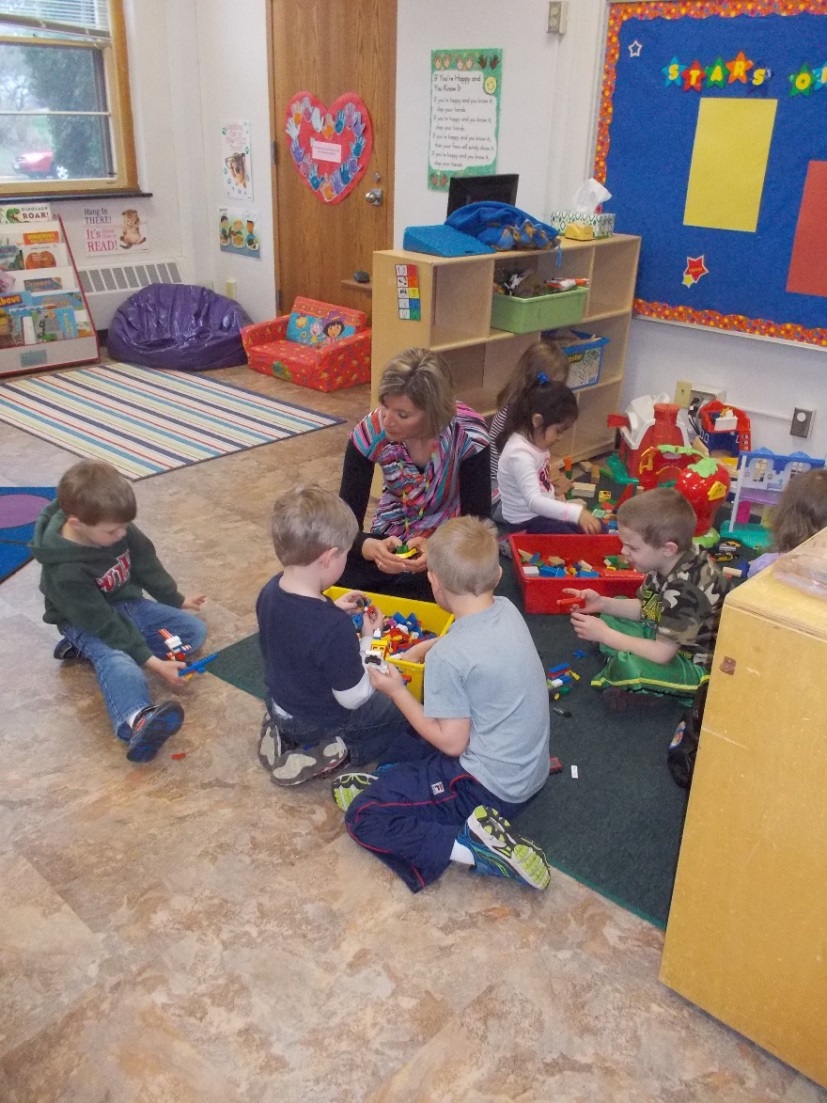 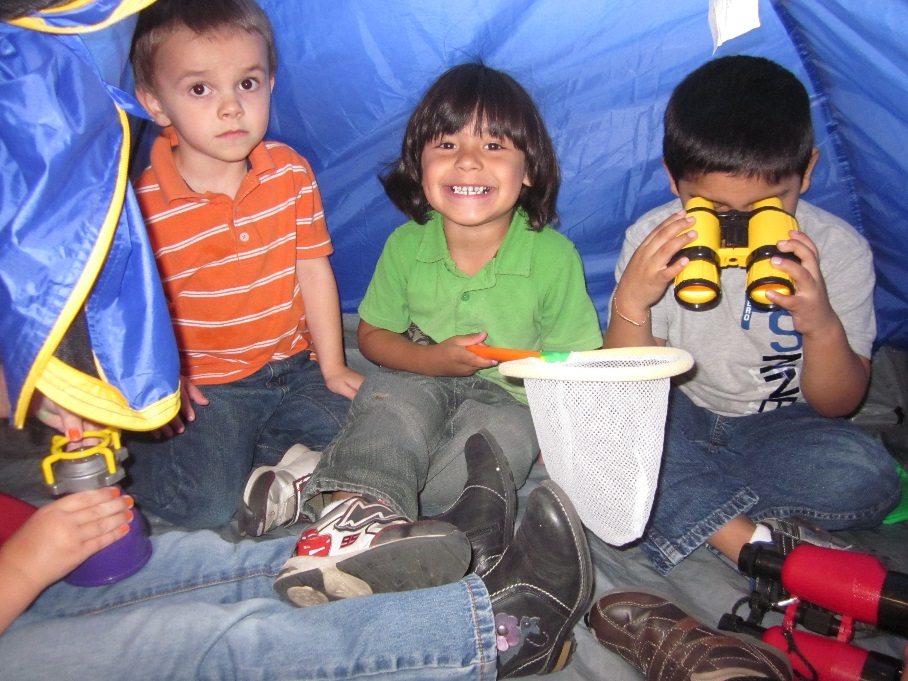 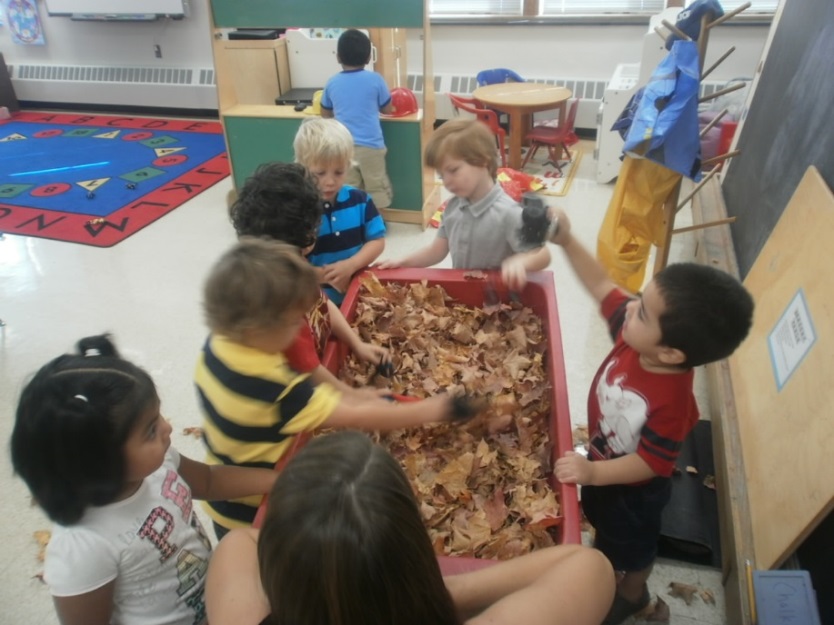 Dramatic Play Area
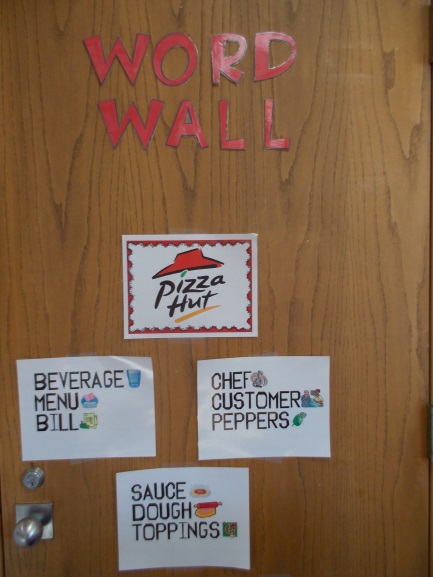 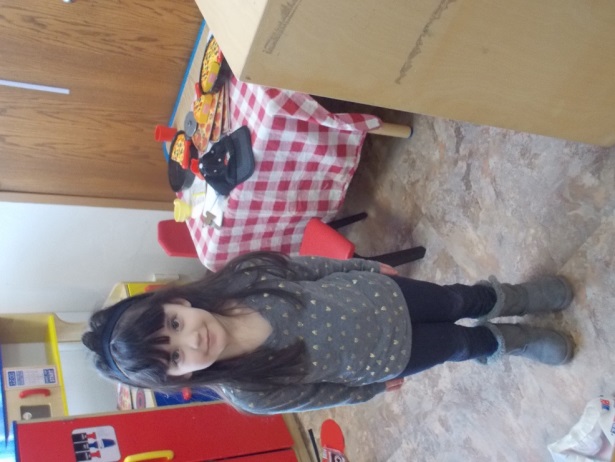 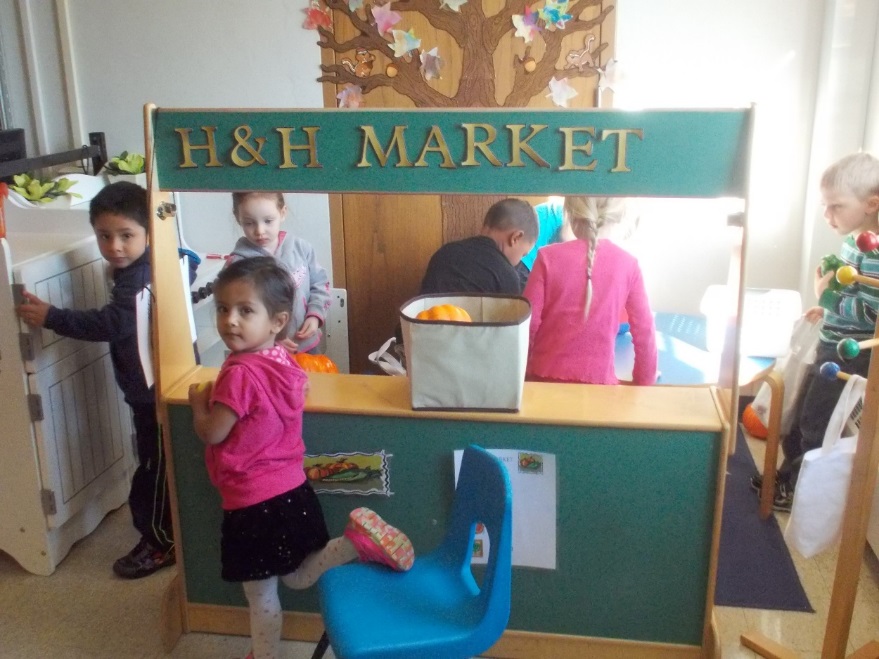 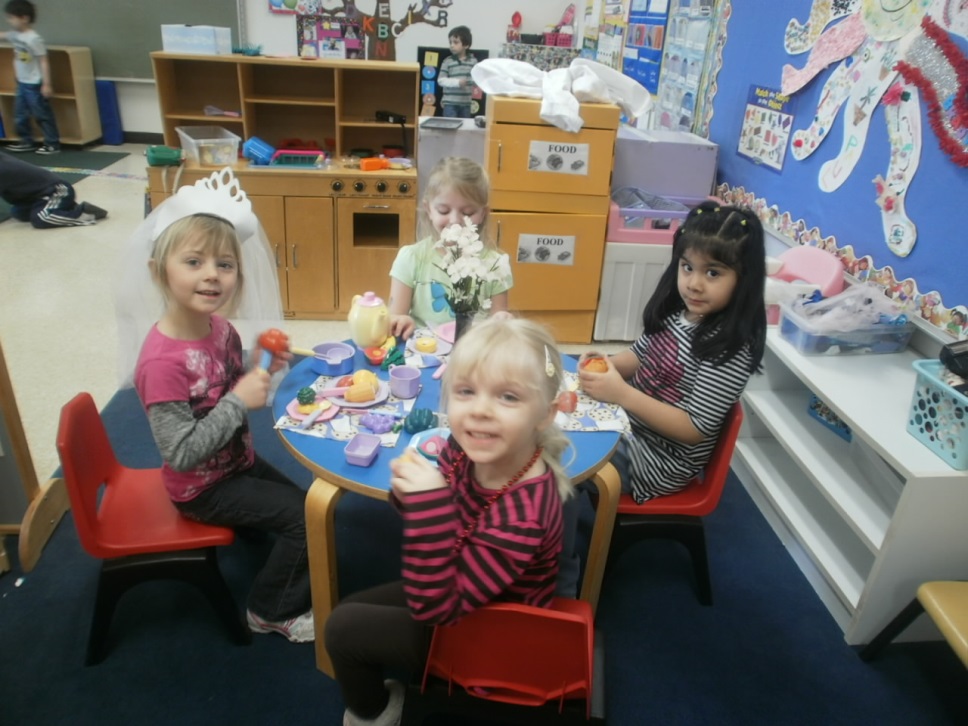 Art time
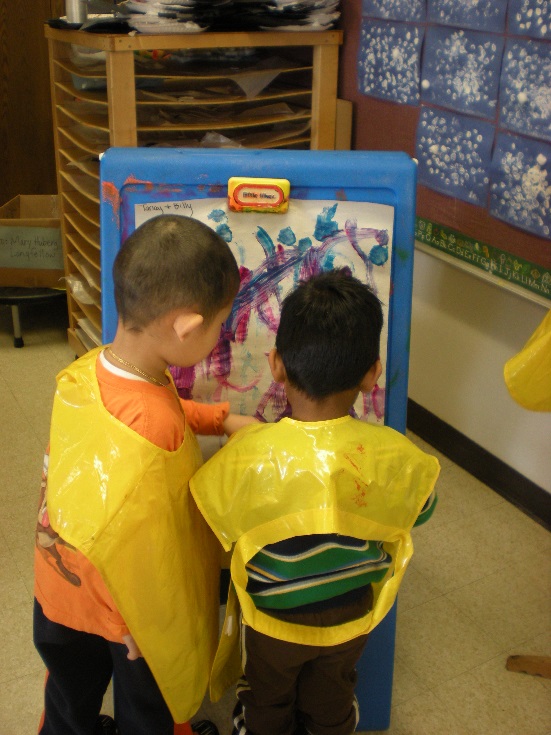 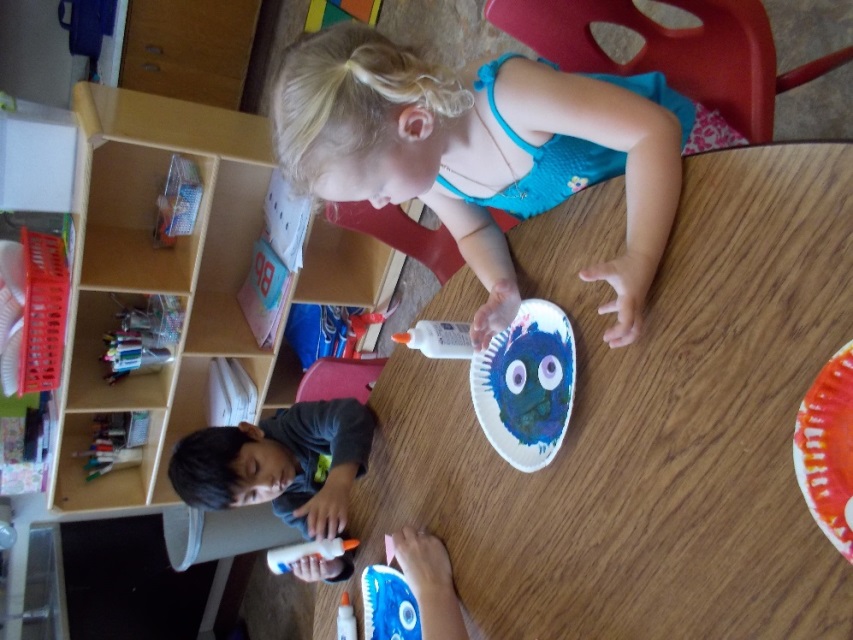 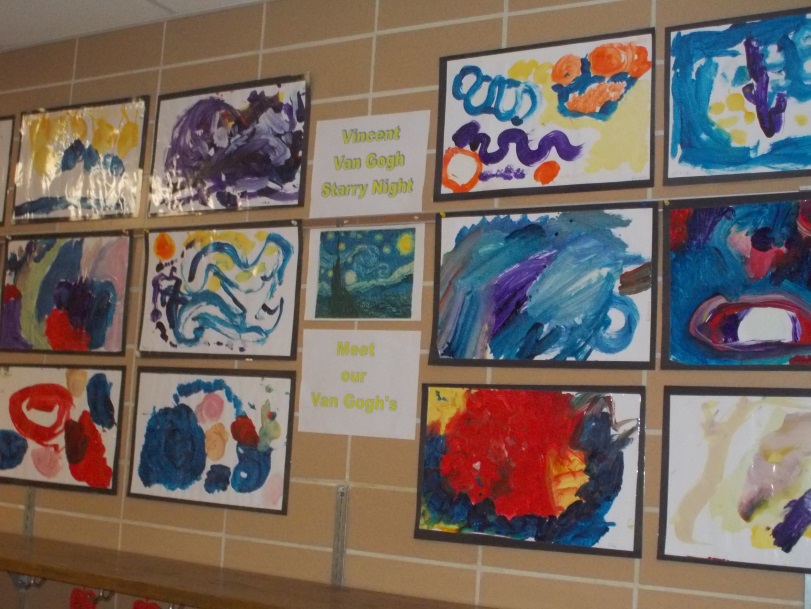 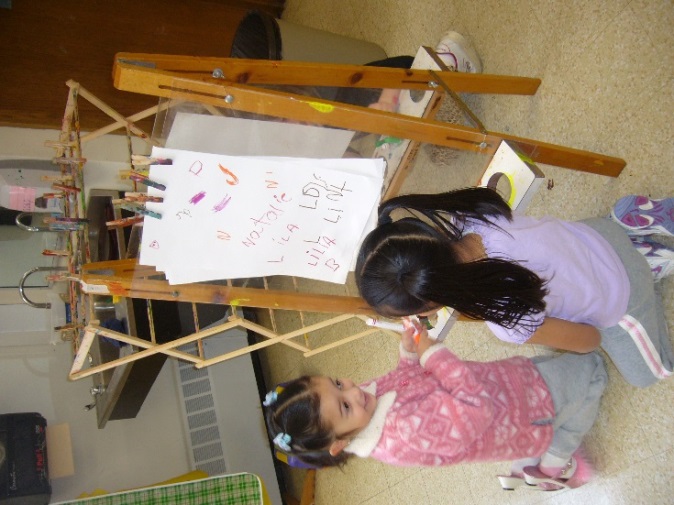 Sensory Table
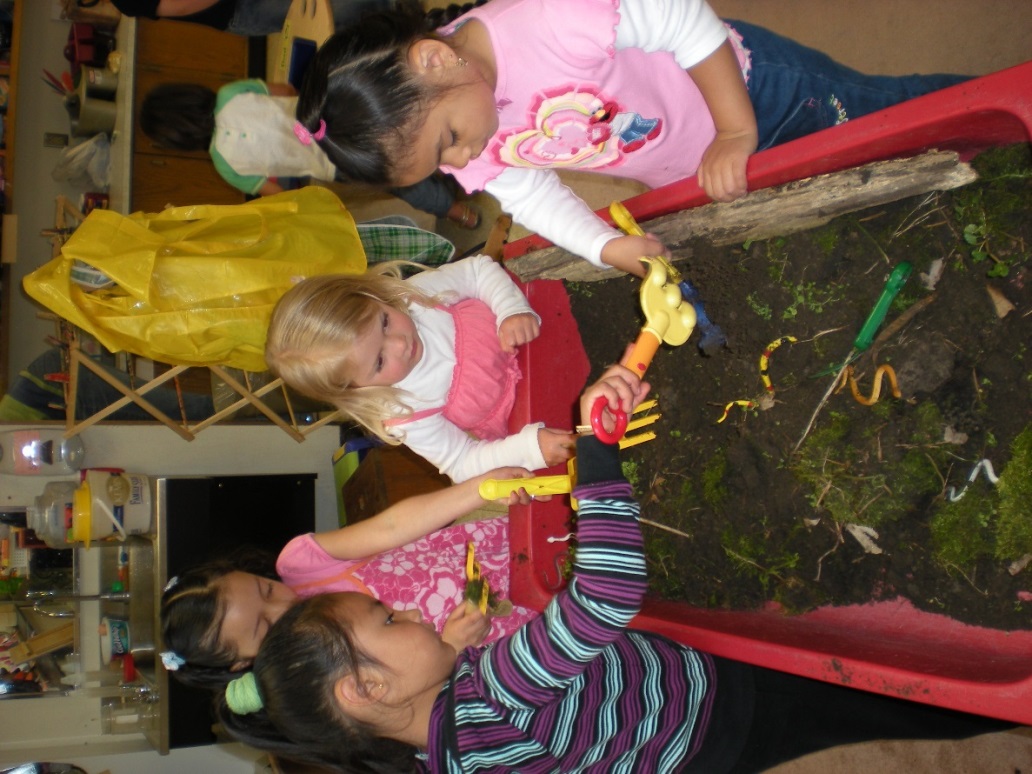 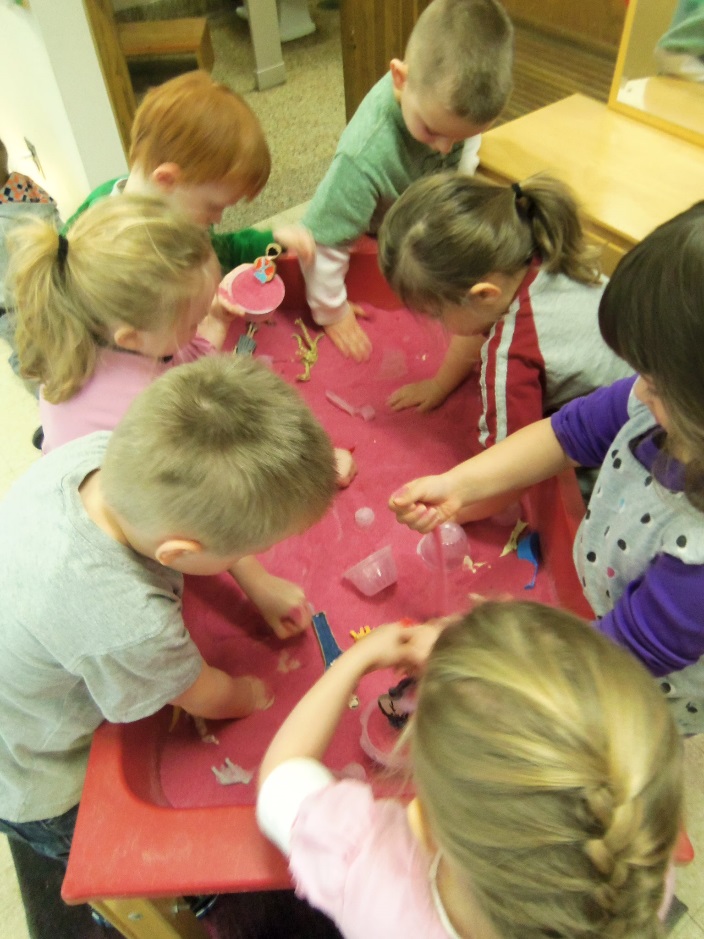 Science Exploration
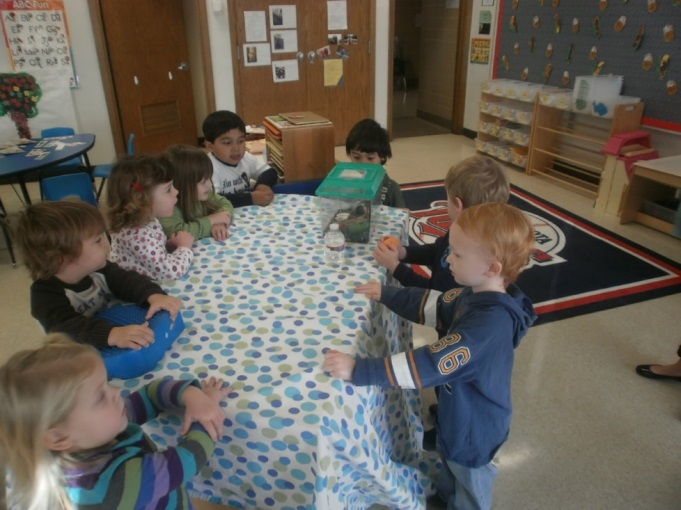 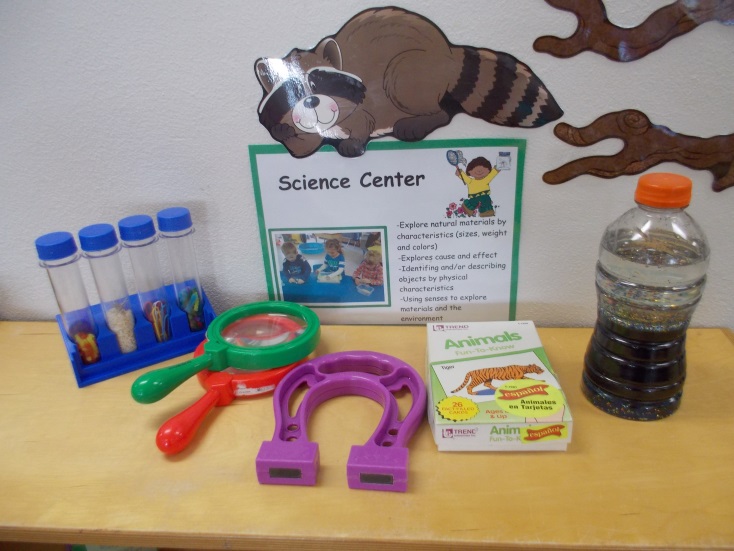 Snack time!
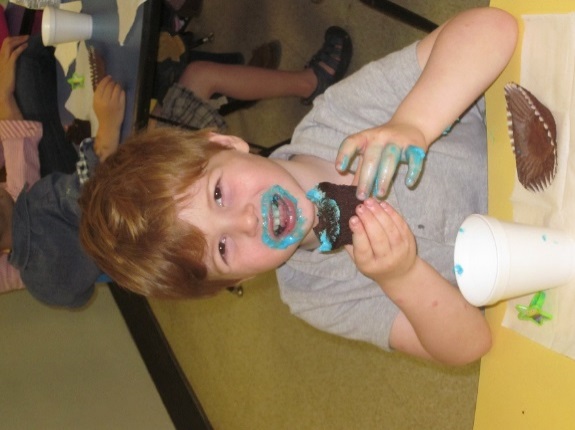 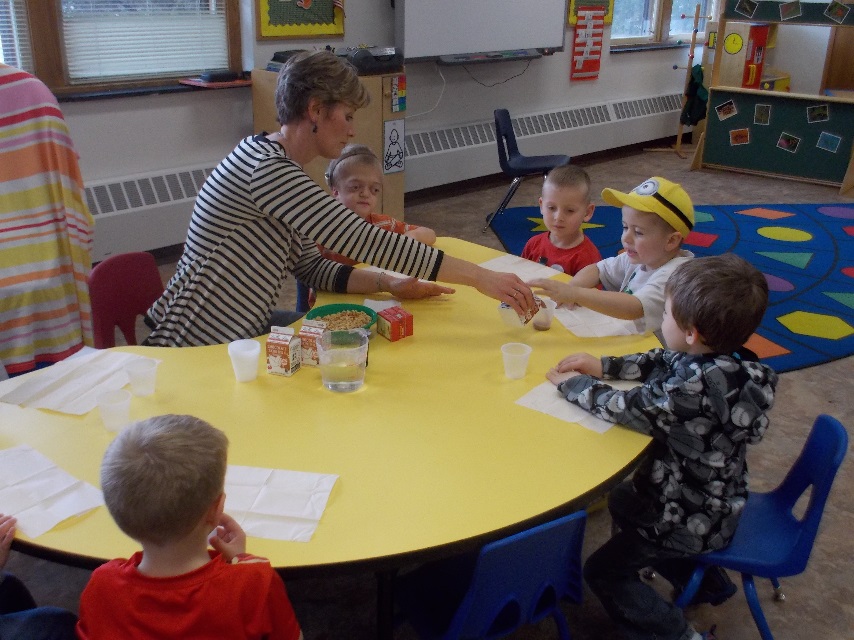 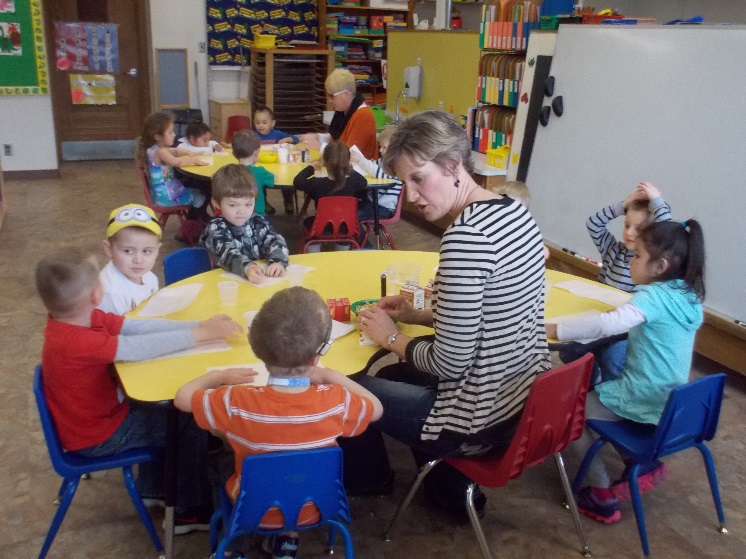 Reading time…..
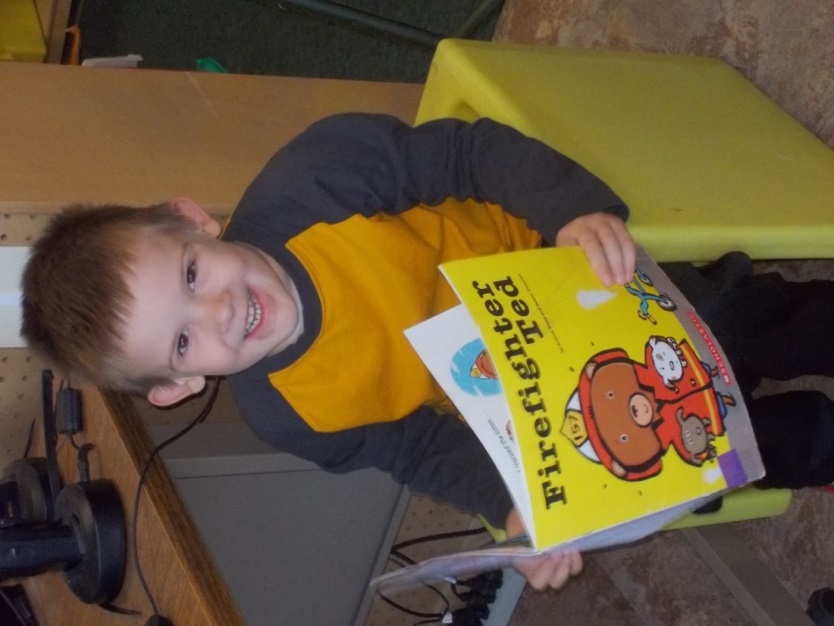 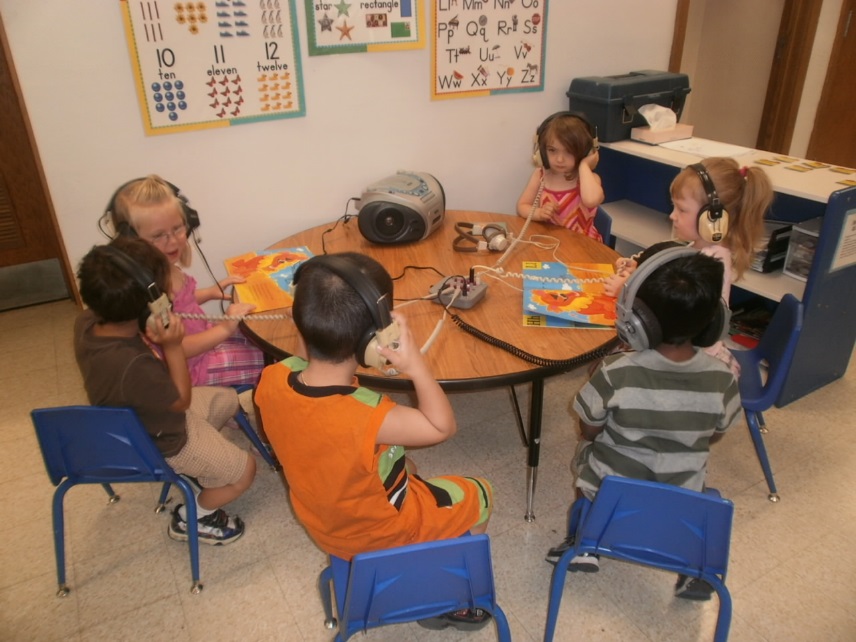 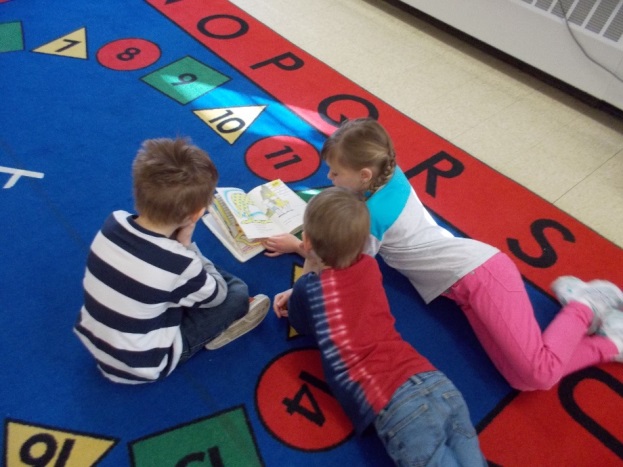 Large Motor Time
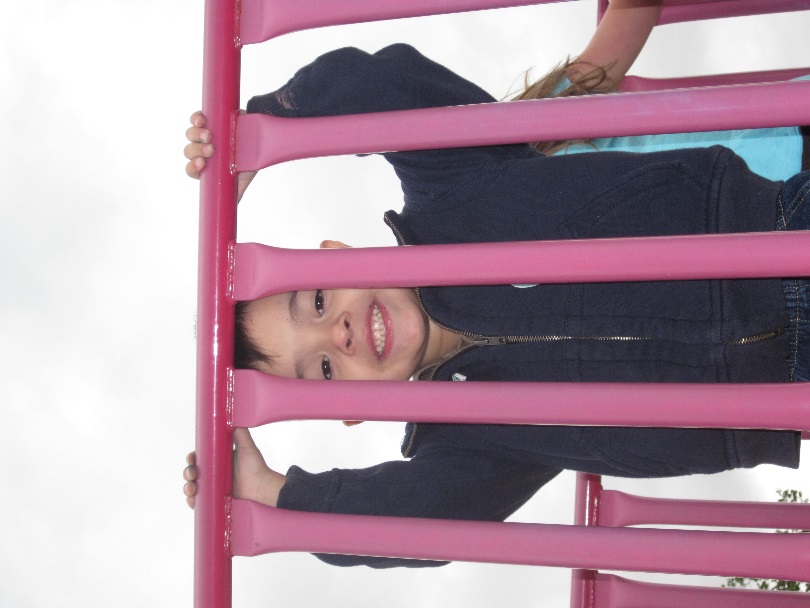 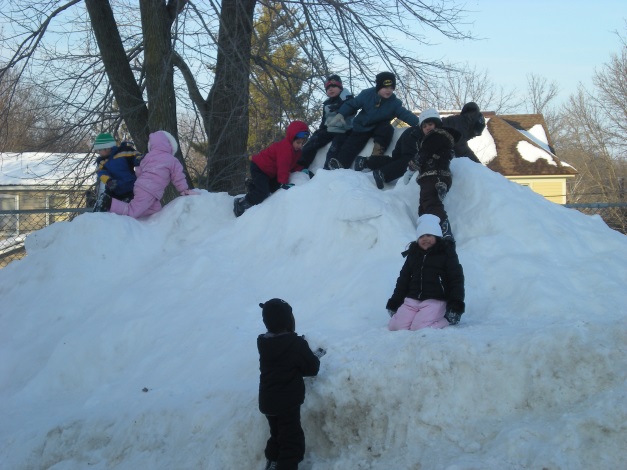 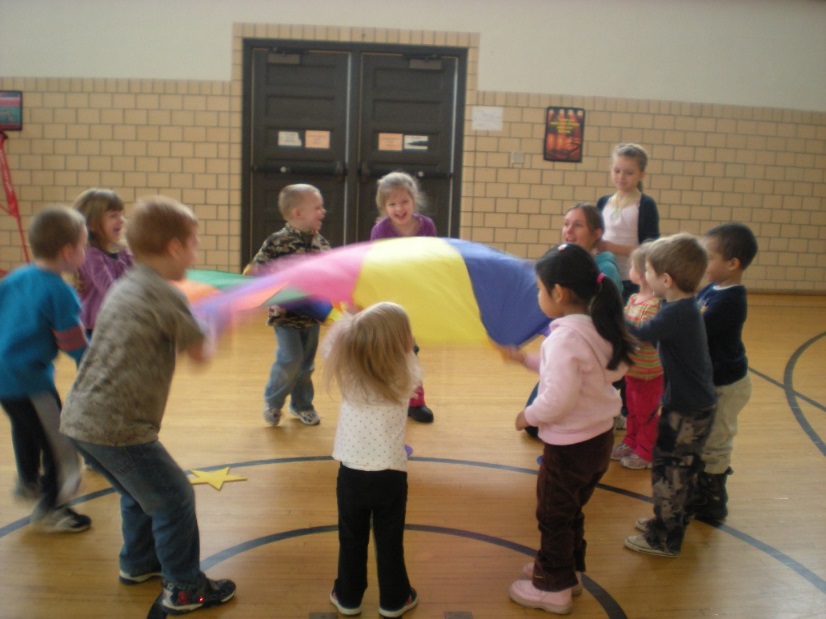 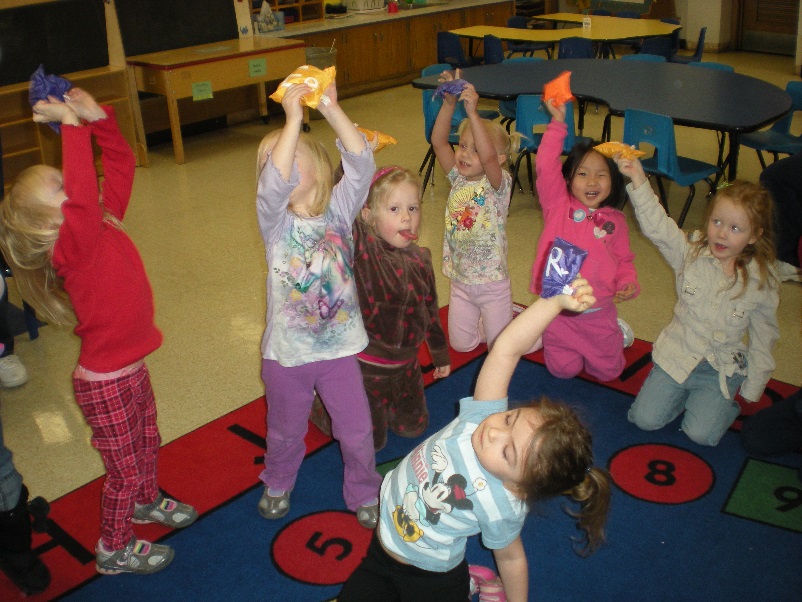 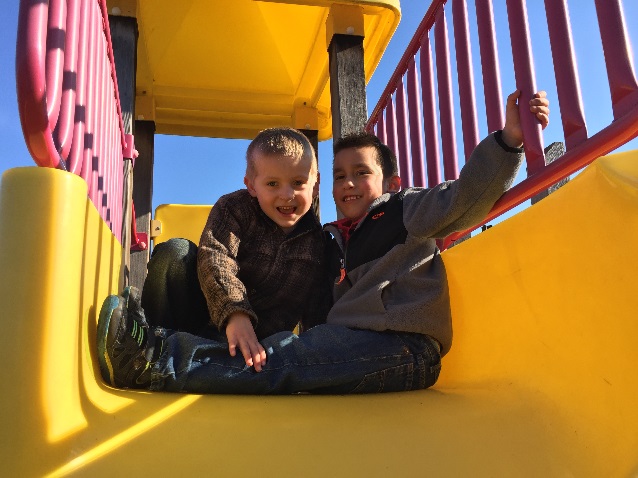 Special Visits
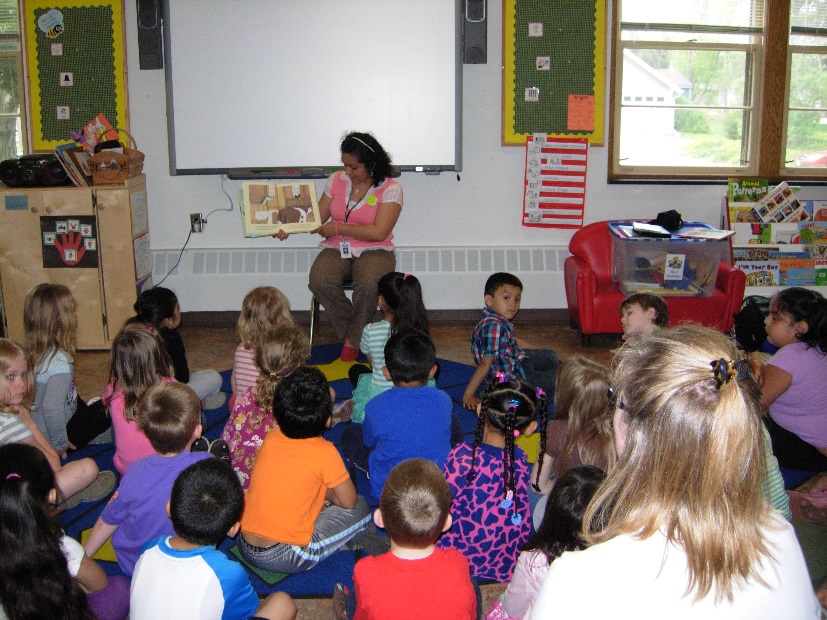 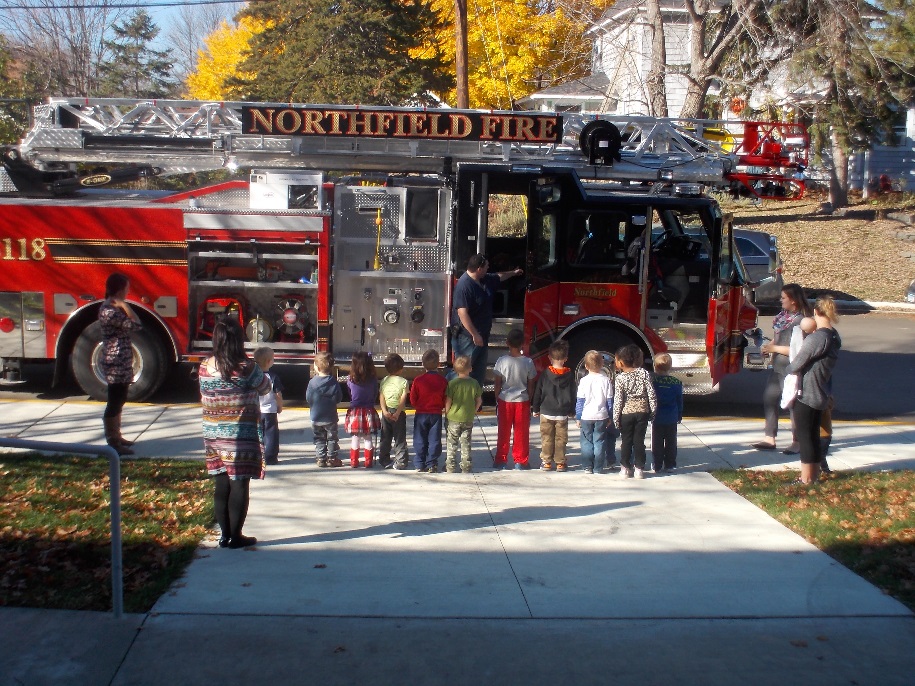 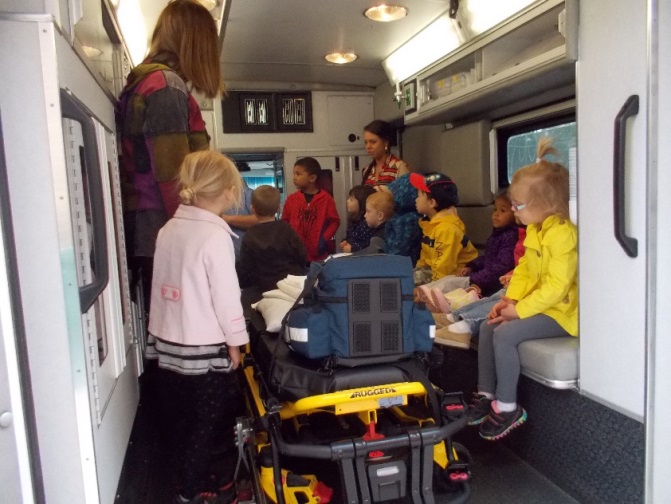 Fun with Volunteers!
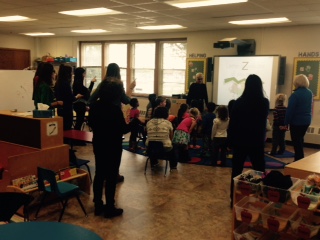 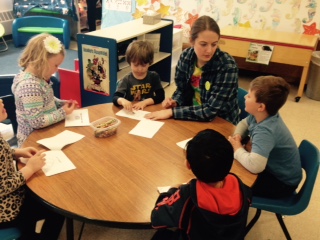 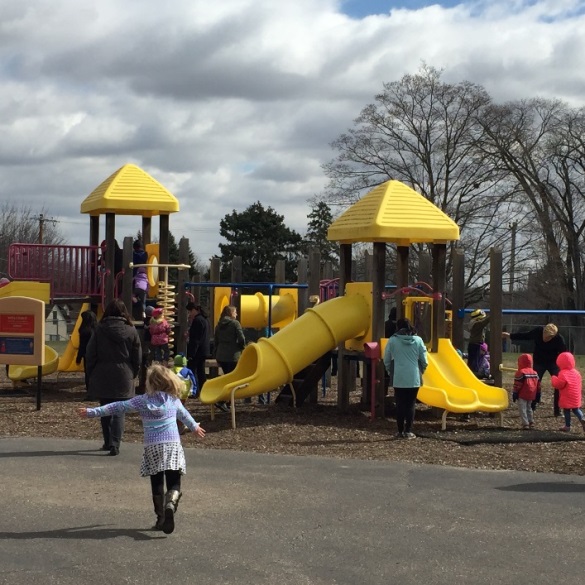 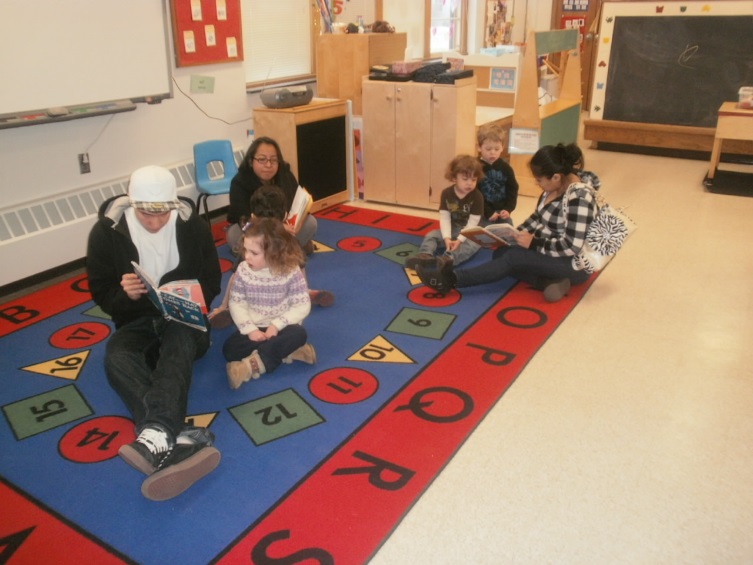 Parent/Family Days
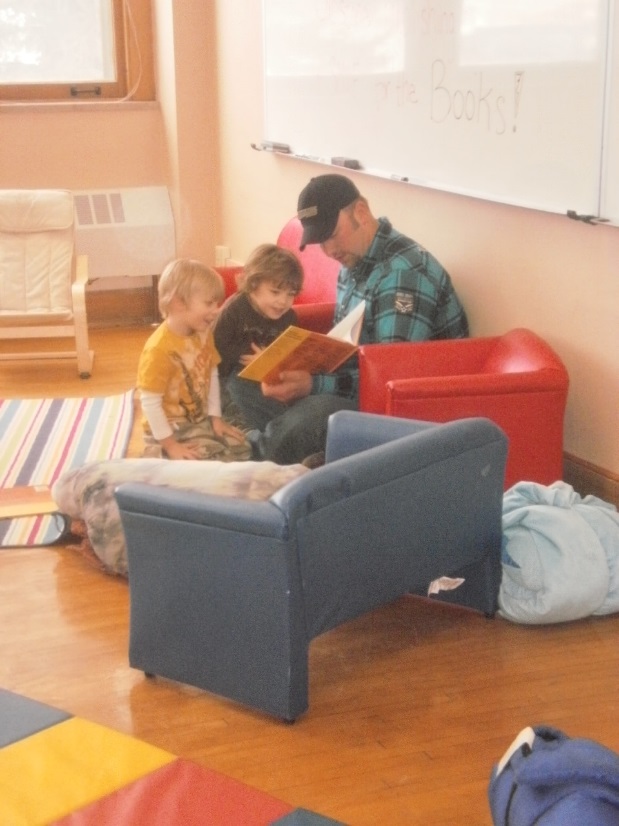 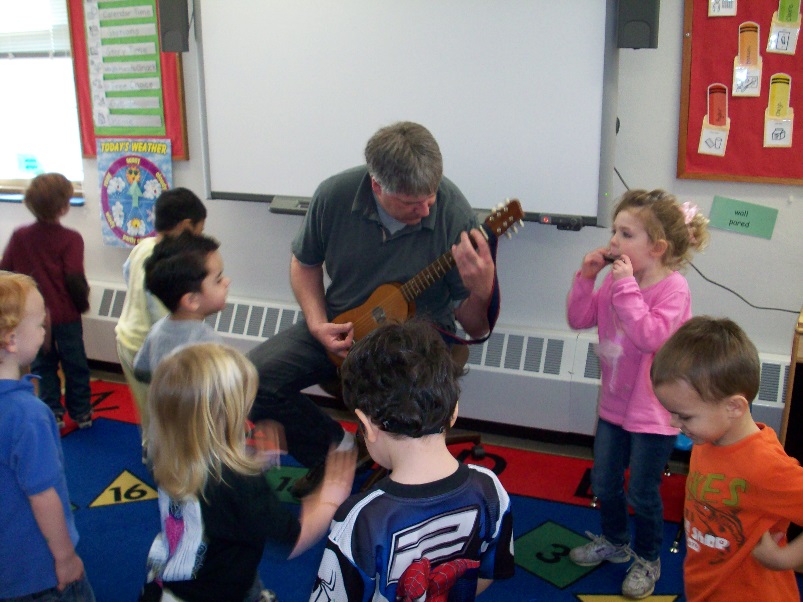 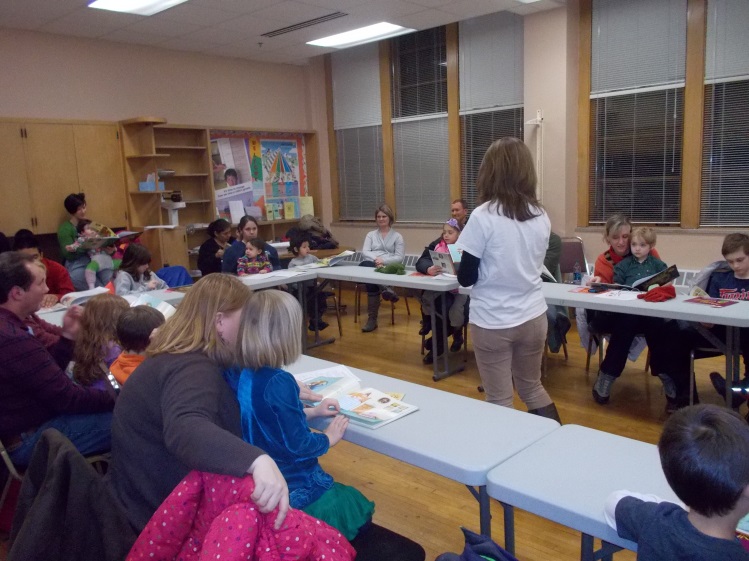 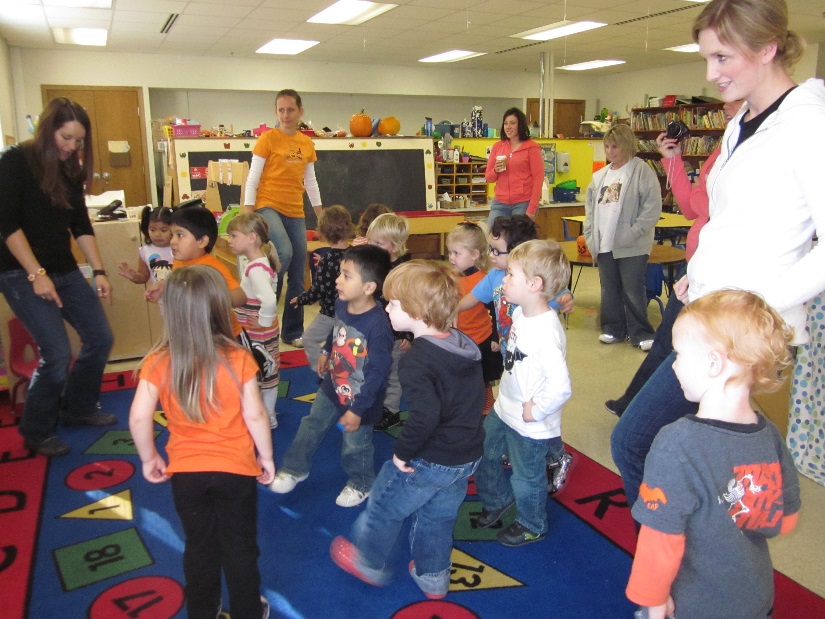 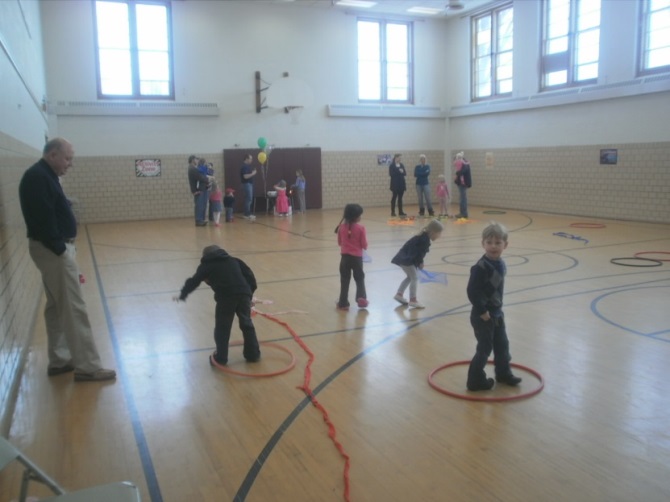 Parent Resource Areas
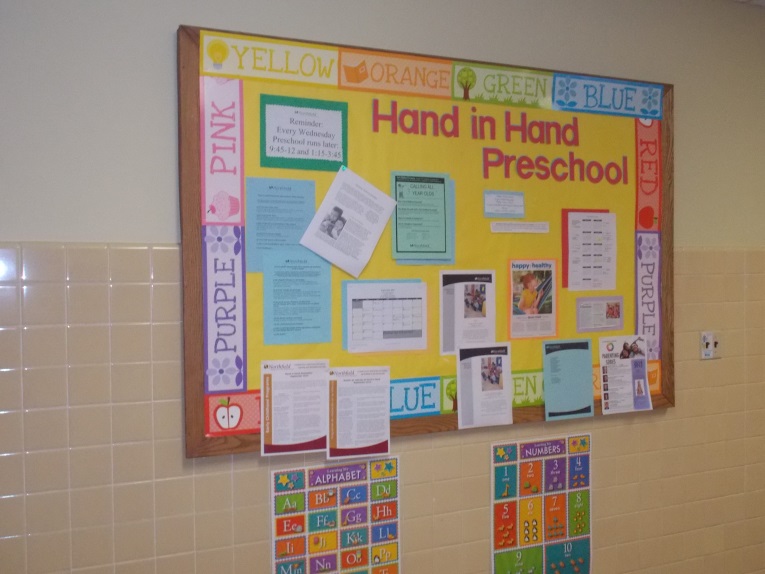 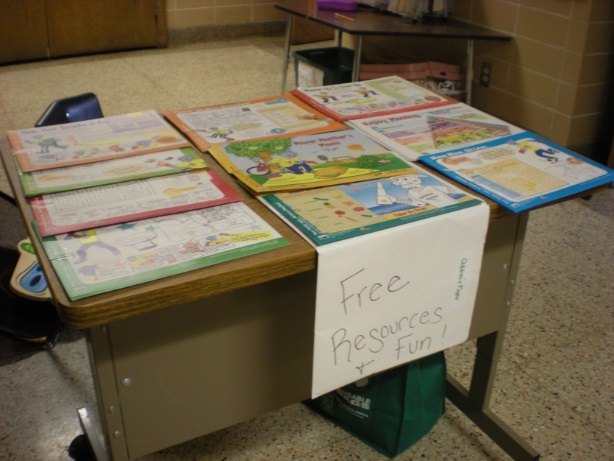 A great place to learn and play together!
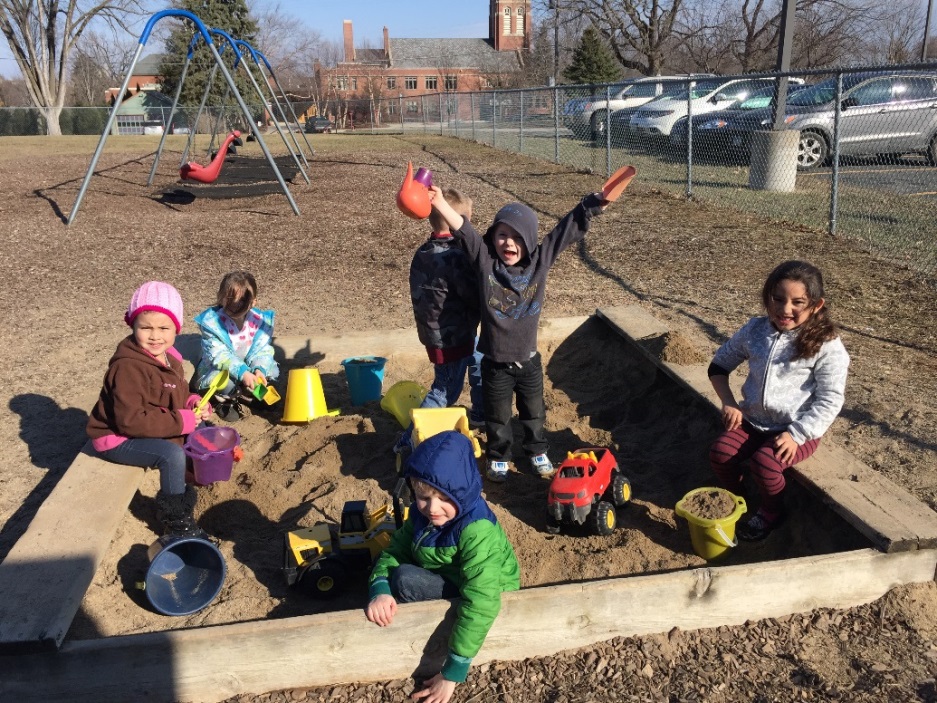 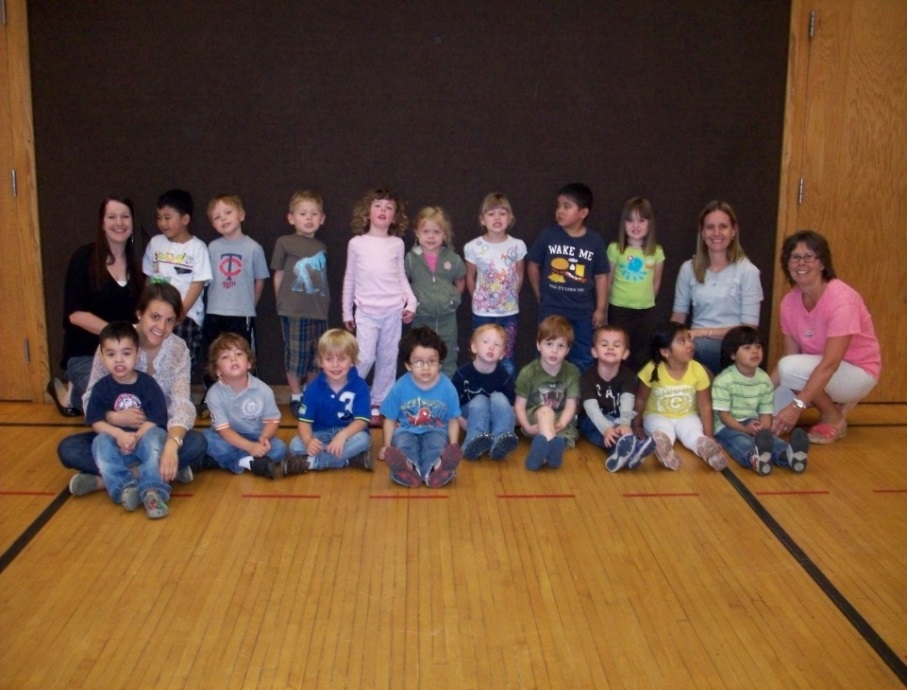